Chl-specific flag?
Chuanmin Hu1, Lian Feng1, Zhongping Lee2 

1University of South Florida
2University of Massachusetts Boston

Funding provided by NASA OBB program
MODIS/VIIRS Science Team meeting, 6 – 10 June 2016, Silver Spring, MD
Rule of Thumb: more is better
MODIS and GOES cloud-free probability  (Feng et al., submitted)
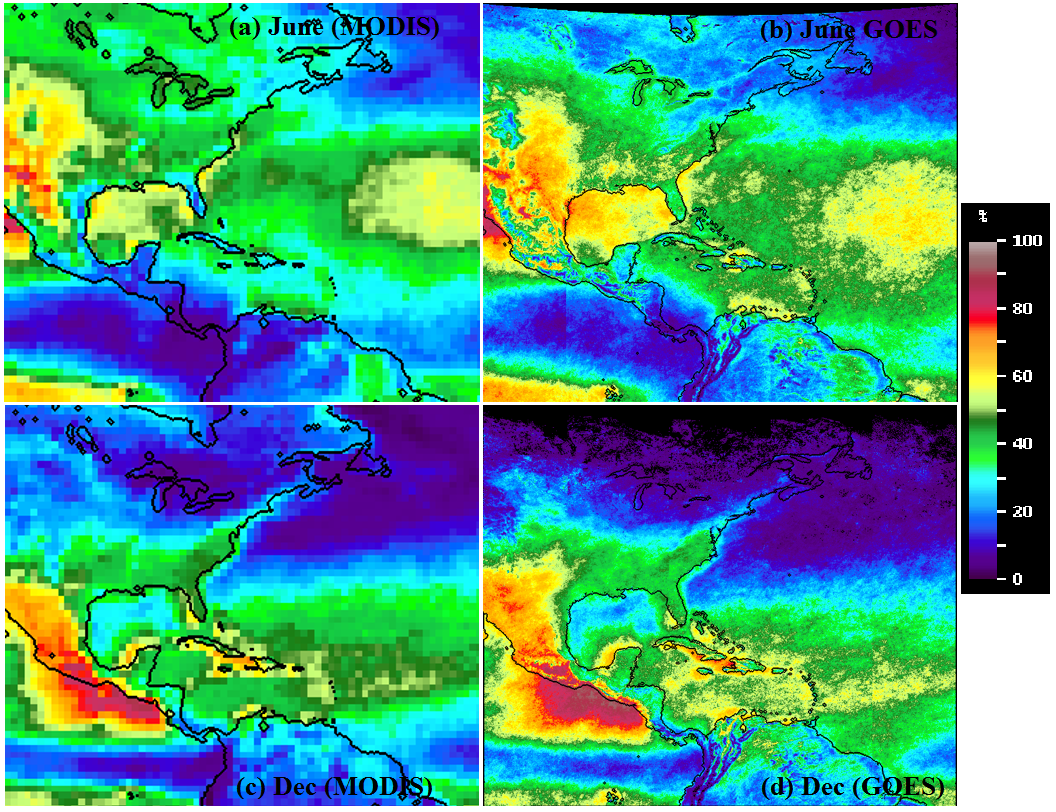 [Speaker Notes: MODIS is from MOD35 1-km data but binned to 1degree. GOES is from 4-km data but resampled to 0.1degree.]
The Reality
Daily percentage valid  data from Aqua and Terra  2003 – 2014 (Feng and Hu, 2016a)
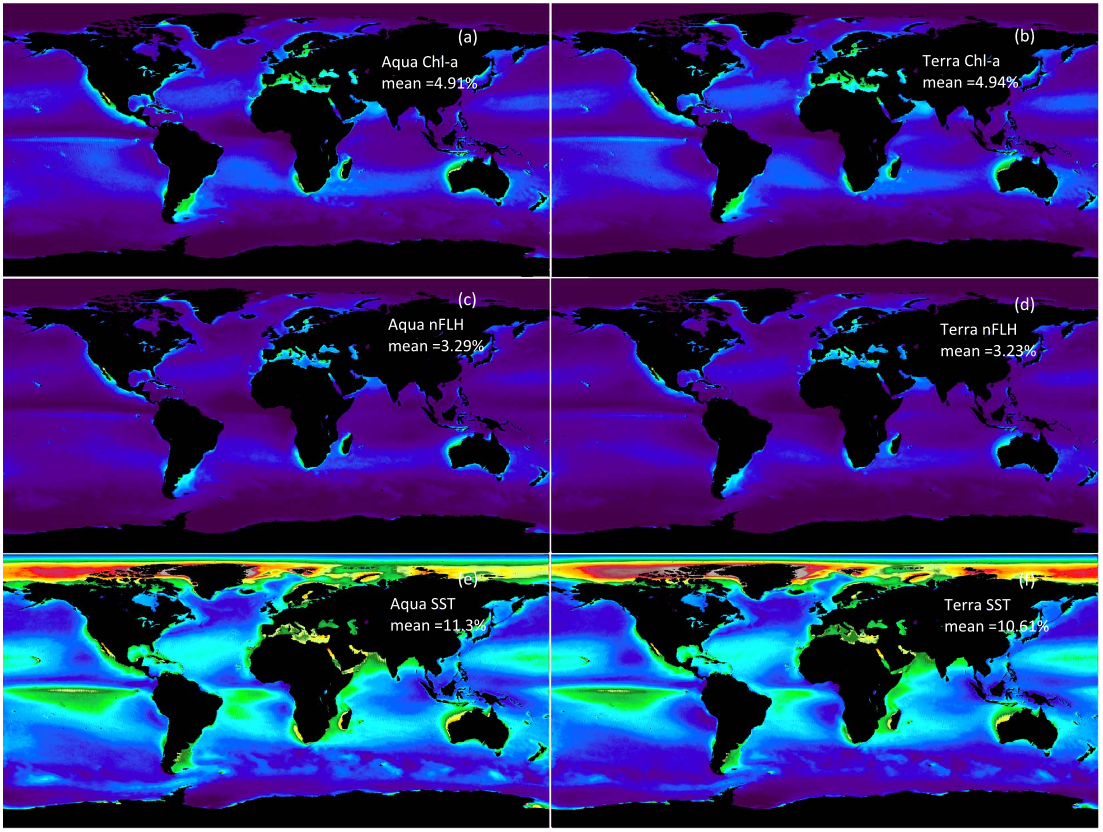 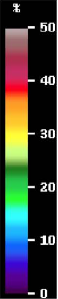 Chl





nFLH





SST
Default Chl flags
Global composite data is always a trade between quality and quantity
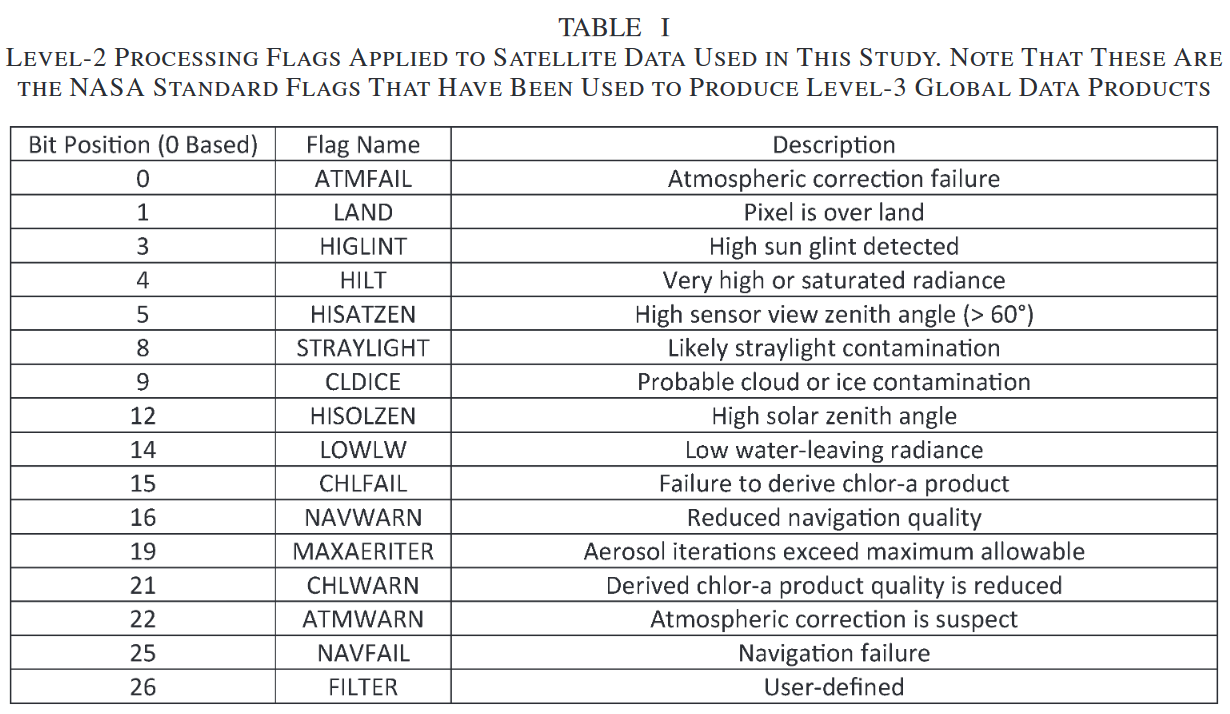 Lack of coverage is NOT always due to clouds
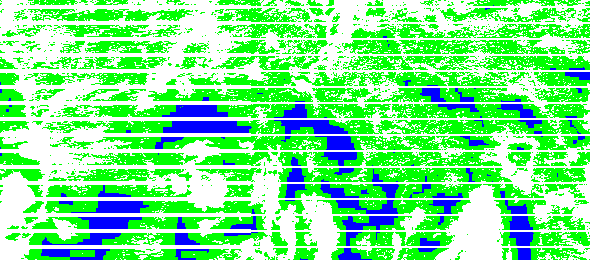 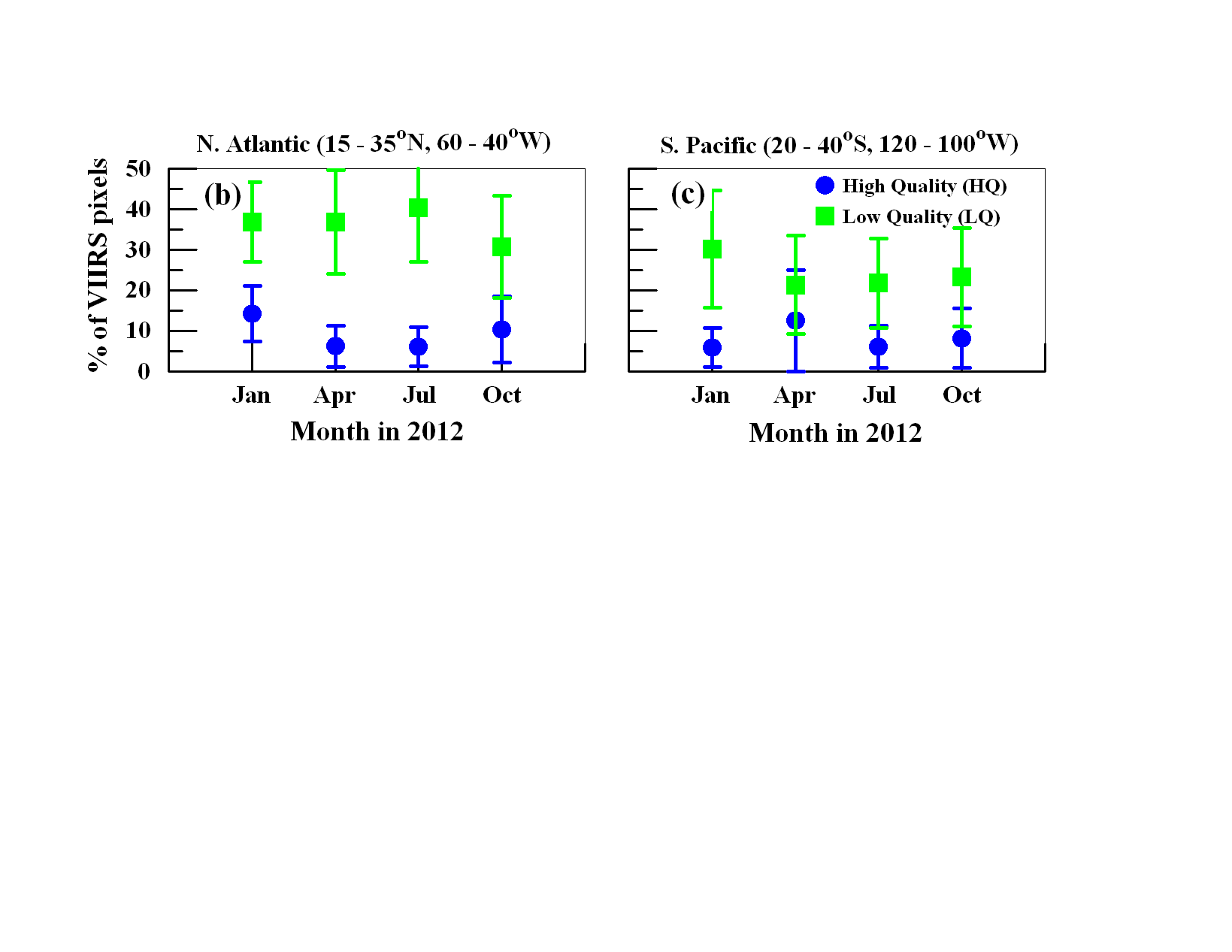 Relax Chl flag around cloud edges?
Chl Ocx					Chl OCI
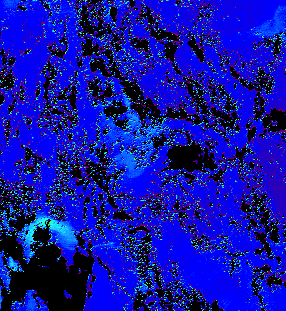 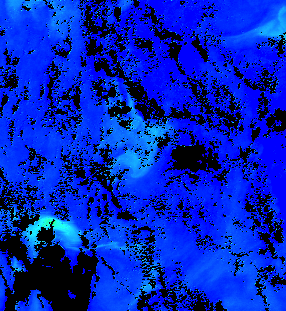 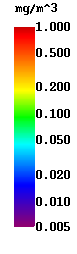 Effects of cloud adjacencyME-free direction (Feng and Hu, 2016b)
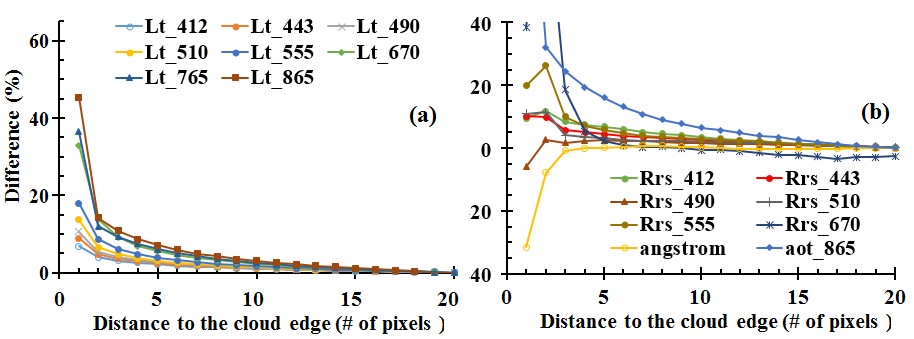 SeaWiFS
Effects of cloud adjacencyME-free and ME-containing directions (Feng and Hu, 2016b)
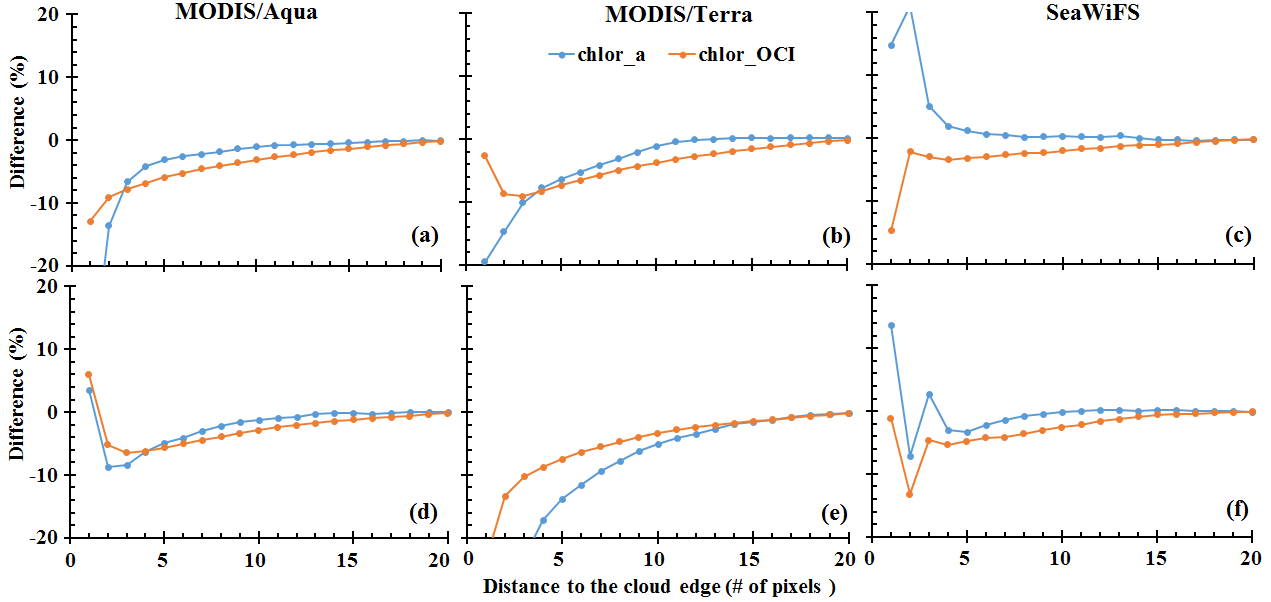 OCI Chl-a “immune to” cloud adjacency
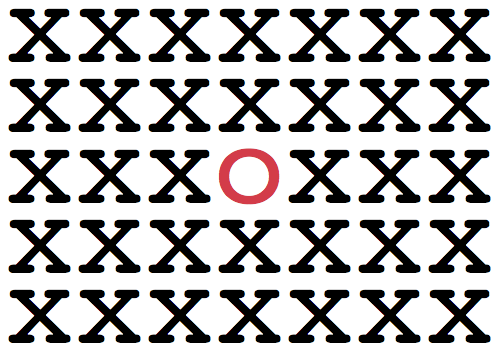 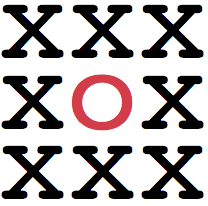 ?
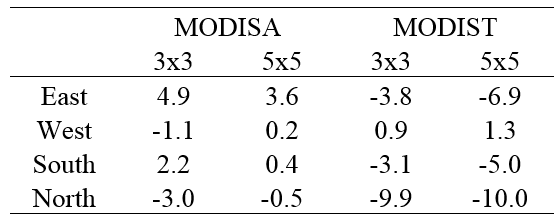 The SeaDAS operational masking window (7x5) could be changed to 3x3 with the OCI Chl-a algorithm, without losing confidence for the remaining data
[Speaker Notes: Table lists the differences (in %) of AE between using two smaller window sizes (3x3 and 5x5) with ChlOCI and the current operational mask method (eg. 5x7 window size) with ChlOCX
The values are estimated between the ChlOCI AE and ChlOCX AE (both in absolute values) of the pixels just outside of their own masks. Specifically, the AE of ChlOCX in the calculations are fixed at the fourth pixel of along scan direction and the third pixel of along track direction respectively. In contrast, the AE of ChlOCI selected the second (third) pixel for all the directions when window size of 3x3 (5x5) was used.]
Chl-specific L2 Flag for 3x3 stray light?
Unfortunately, of the entire global data and SeaBASS archive, we could not find any field measurement just in the “recovered” pixels for validation
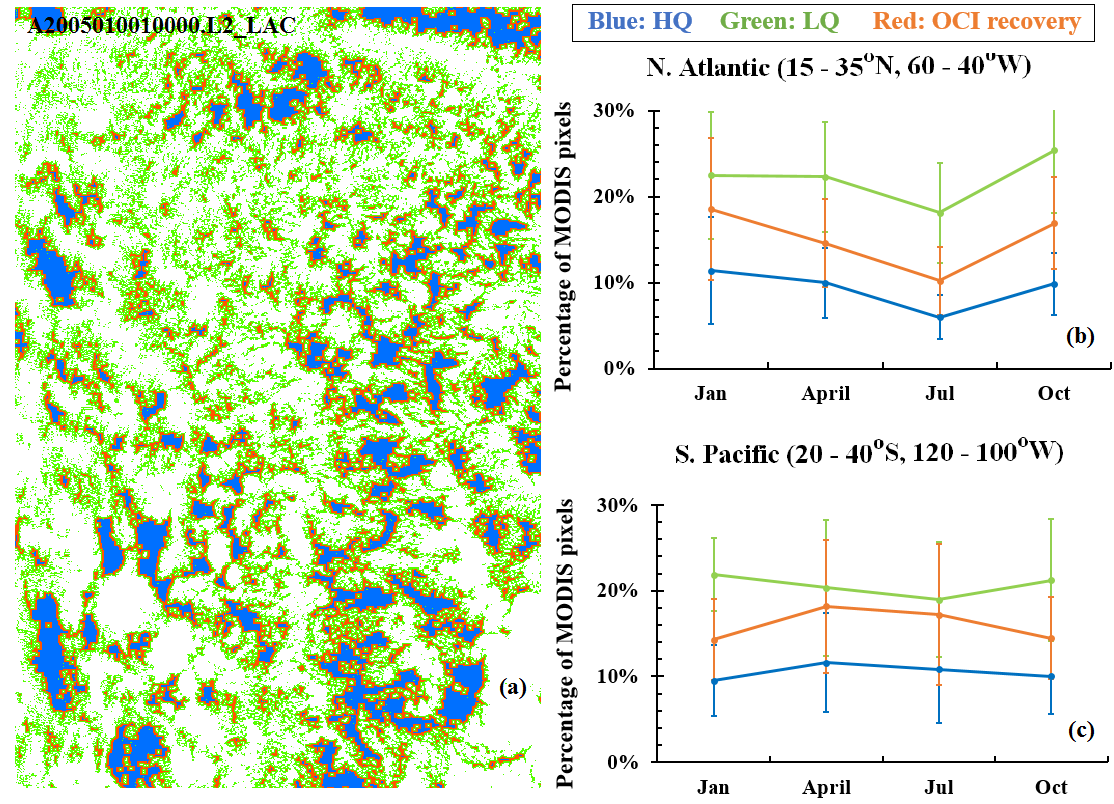 [Speaker Notes: a large amount of data (>40%) have been recovered for any given months of the two regions.]
Rrs recovery?
Rrs errors are NOT spectrally independent (Hu et al., 2013)
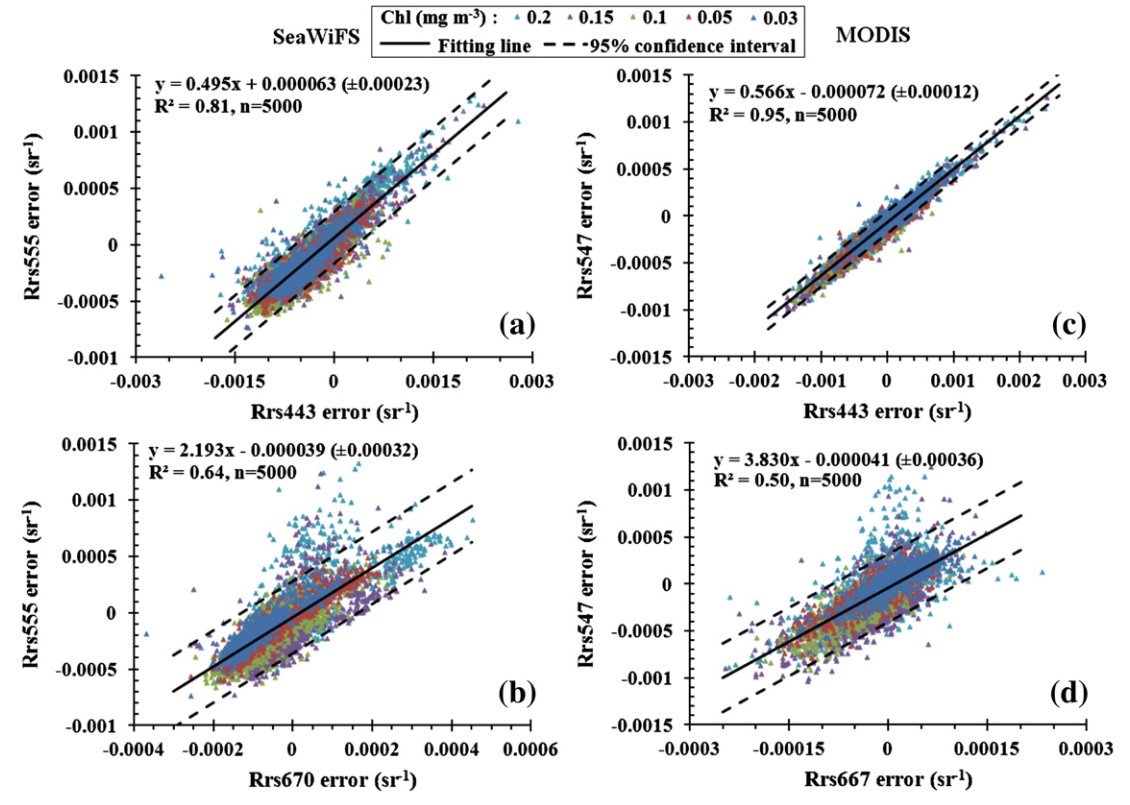 Rrs recovery?
Neural-net QAA relatively immune to input Rrs errors, therefore can be used to derive IOPs and “corrected” Rrs simultaneously (Chen et al., 2016, JGR). The scheme is applied to all non-zero Rrs pixels
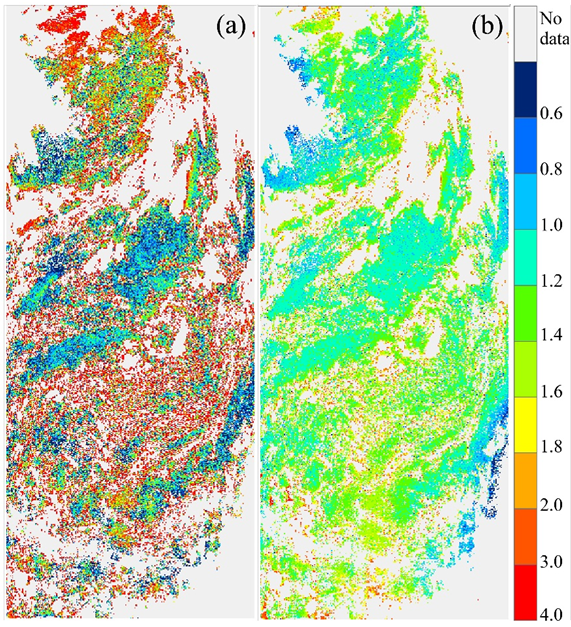 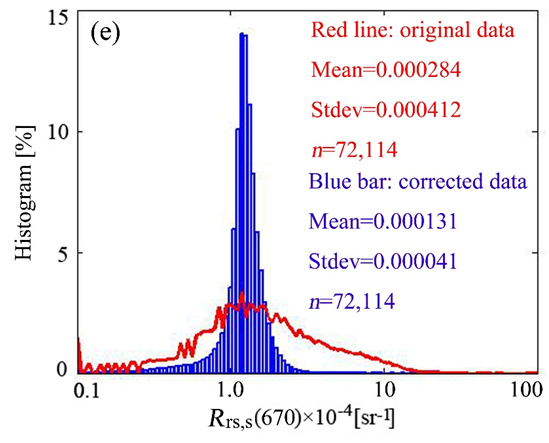 SeaWiFS Rrs670 over N Atlantic on 2/20/1998, original and recovered
Conclusions
OCI is nearly immune to perturbations including cloud adjacency
7x5 stray light flag may be relaxed to 3x3 for low-Chl waters without losing quality
The result will be >40% valid data volume for low-Chl waters 
The difficulty of lack of field validation from the “recovered” pixels may be circumvented from global statistics
How to implement for low-Chl waters only?